Chronic Rhinosinusitis (CRS)Nasal polyps & Fungal RS
Dr. Islam Alzayadneh MD
Otolaryngology, Head and Neck SurgeonMutah UniversitySchool of Medicine-Special Surgery DepartmentUndergraduate Seminars 2019
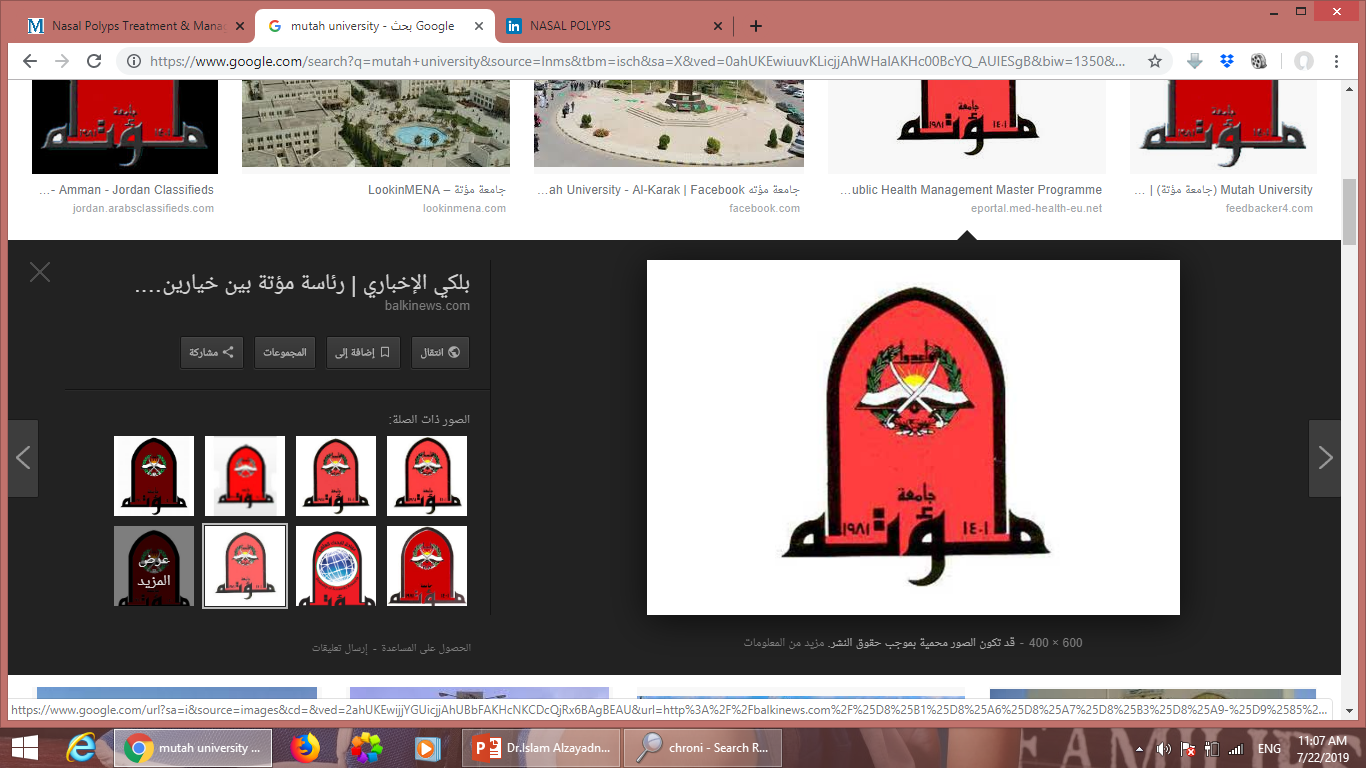 Classification
Rhinosinusitis task force of the American academy :
                 Acute                    7 days – 4 weeks.
                 Subacute              4weeks – 12 weeks.
                 Recurrent ARS.     ≥ 4 Episodes of ARS / Y.
                 Chronic RS.           ≥ 12 weeks / Y.
                 Acute exacerbations of CRS.

European position paper on RS 2007
                 Acute rhinosinusitis             ≤ 4 weeks.
                 Chronic rhinosinusitis          ≥ 12 weeks.
Other classification of Chronic Rhinosinusitis
Symptoms for > 12 weeks
Two main subtypes:
CRS without nasal polyps (CRSsNP)
CRS with nasal polyps (CRSwNP)
Strongly associated with asthma and aspirin tolerance
Meltzer et al. JACI 2004;114:155
[Speaker Notes: Dx based on symptoms is common but unreliable]
Epidemiology
Chronic sinusitis is one of the more prevalent chronic illnesses in the United States, affecting persons of all age groups. 
The overall prevalence of CRS in the United States is 146 per 1000 population. 
For unknown reasons, the incidence of this disease appears to be increasing yearly. This results in a conservative estimate of 18-22 million physician visits in the United States each year and a direct treatment cost of $3.4-5 billion annually.
 Chronic sinusitis is the fifth most common disease treated with antibiotics. Up to 64% of patients with AIDS develop chronic sinusitis
Predisposing factors to CRS
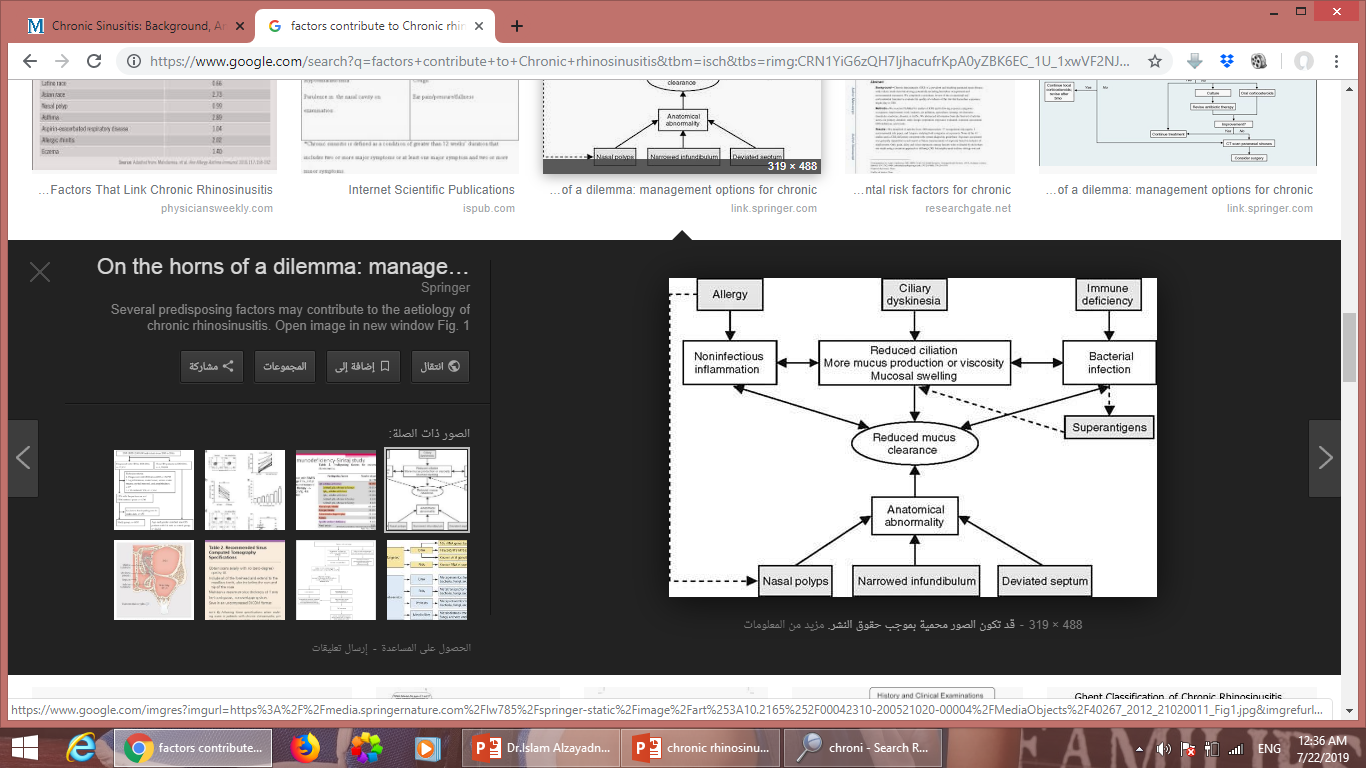 Host factors  	                  Environmental factors

  Systemic .                             Microorganisms                  
     AR.                                             Viral, bacterial and fungal.
     Immunodeficiency.               Pollutants
     Genetic/congenital                     Cigarette.
             Cystic fibrosis.              Medications: 
  Local .

     Anatomic obstruction.
     GERD/PLR.
Predisposing factors to CRS
The following conditions and risk factors predispose patients to the development of chronic sinusitis:
Anatomic abnormalities of the ostiomeatal complex (e.g., septal deviation, concha bullosa, deviation of uncinate process, Haller cells)
Allergic rhinitis 
Aspirin sensitivity
Asthma
Nasal polyps
Nonallergic rhinitis (e.g., vasomotor rhinitis, rhinitis Medicamentosa, cocaine abuse)
Defects in mucociliary clearance
Nasotracheal intubation
Nasogastric intubation
Hormonal (e.g., puberty, pregnancy, oral contraception)
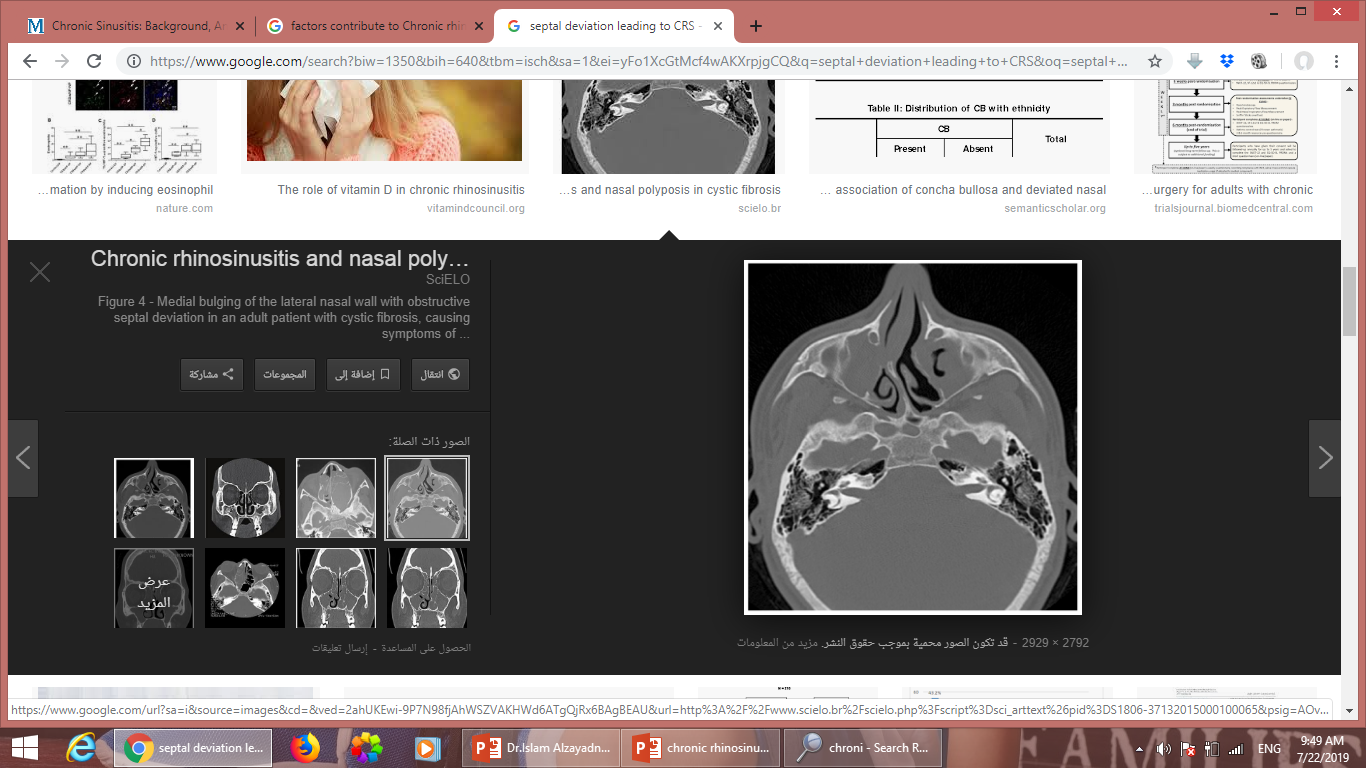 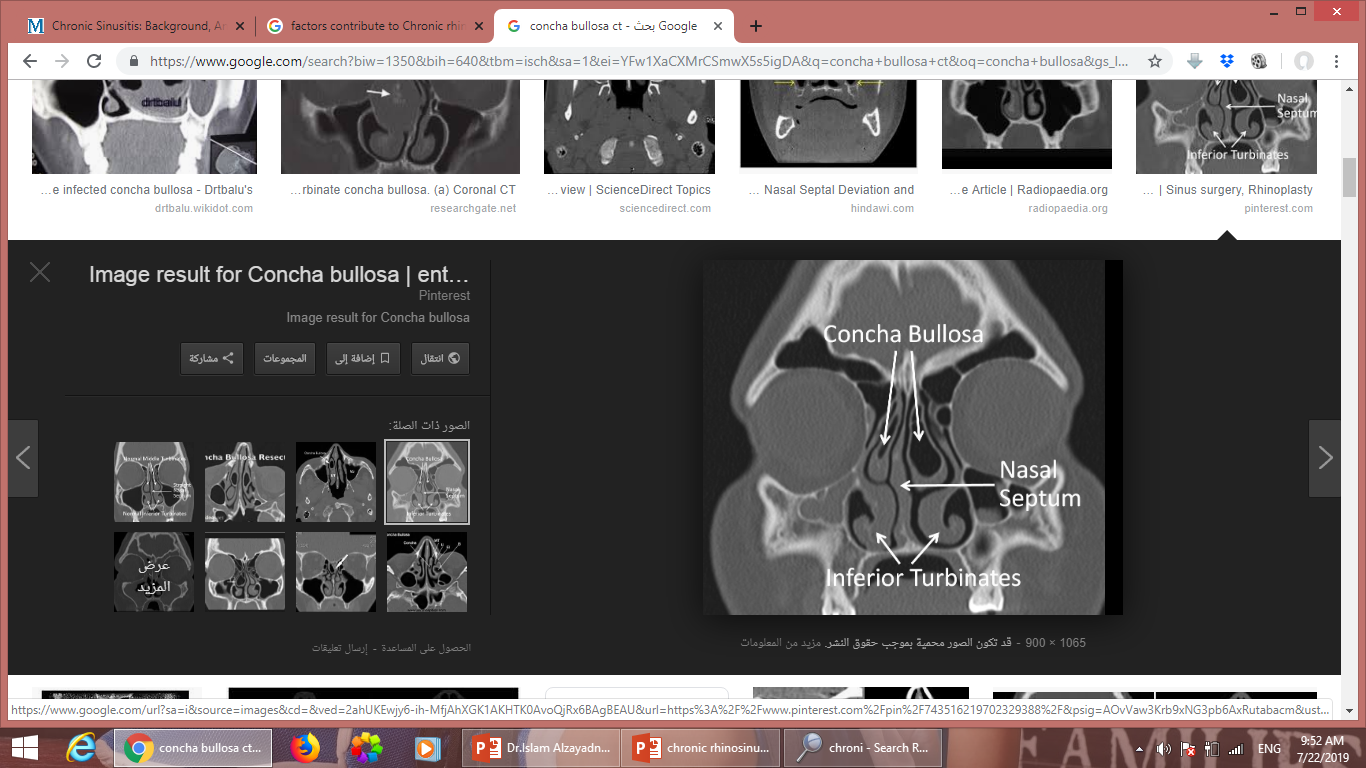 Predisposing factors to CRS
Obstruction by tumor
Immunologic disorders (e.g., common variable immunodeficiency, immunoglobulin A [IgA] deficiency, IgG subclass deficiency, AIDS)
Cystic fibrosis
Primary ciliary dyskinesia, Kartagener syndrome
Wegener granulomatosis
Repeated viral upper respiratory tract infections
Smoking
Environmental irritants and pollutants
Gastroesophageal reflux disease (GERD). The reflux of gastric contents may play a contributing role in some cases of CRS; this relationship still needs to be better defined
Periodontitis/significant dental disease
Systemic diseases (ie, granulomatosis with polyangiitis (Wegener granulomatosis), Churg-Strauss vasculitis, sarcoidosis
Physiology of the sinuses
Functions of the sinuses
Normal cellular component , mucosa
Cilia  ( PH , mechanical , thermal)
Mucus secreting goblet cells
Basal cells
Pathophysiology of CRS
Pathophysiology of CRS
CRS is a proliferative process with remarkable  thickening of  the mucosa and lamina propria, eosinophils being the predominant infiltrative cell  in CRS.

T-cell  Cytokines  Stimulation of various cell type  Chemokines  Attract eosinophils.

↑ Levels of IL-4 & IL-5 in sinonasal tract  ↑ Life & proliferation of eosinophils.

Degranulation of eosinophils Release of a number of destructive enzymes  Epithelial damage  Disruption of the normal  barrier + M.C. clearance activity 
                       Bacteria & fungi colonizing the sinus cavity, 
                       Irritation of sensory nerve endings .
Approach to CRS
Clinical picture
Symptoms Associated with the Diagnosis of Rhinosinusitis
Major symptoms	
Purulent anterior nasal discharge
Purulent posterior nasal discharge
Nasal obstruction
Facial congestion
Facial pain/pressure
Hyposmia/anosmia
Fever (acute)
Minor symptoms
Headache
Otalgia/aural fullness
Halitosis
Dental pain
Cough
Fever
Fatigue
Diagnosis
In order to diagnose CRS you need one of those 2 symptoms for more than 12 weeks
Blockage/congestion.
Discharge anterior/posterior (discolored)
Plus either:
Endoscopic signs of:
           - Polyps;
           - Mucopurulent discharge from middle meatus;
           - or Edema/mucosal obstruction primarily in
               middle meatus;
And/or:

Com. tomography (CT) changes
           - Mucosal changes within ostiomeatal complex and sinuses.
Physical examination
Anterior rhinoscopy.




Endoscopy.
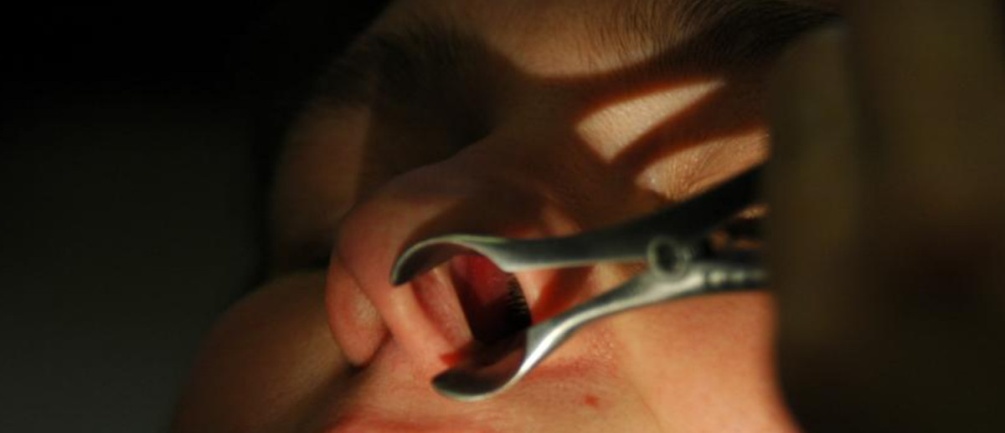 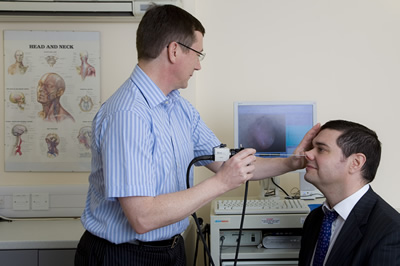 Plain Films
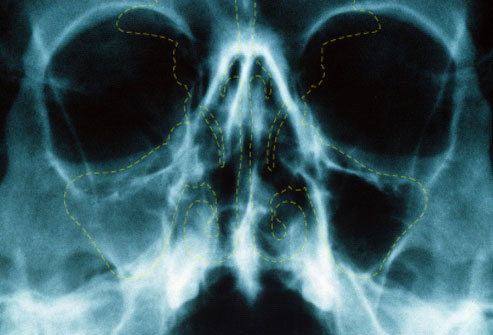 Plain radiographs have  less role in CRS than in acute rhinosinusitis.

Plain films may  show mucosal thickenings or sinus opacities.
CT scans
The imaging study of choice with fine coronal sections at the level of the ostiomeatal complex.

After failure of maximal medical therapy.

Before surgical procedures.

For evaluation of suspected complications.

When neoplasm is a possibility.
MRI
MRI is generally reserved for complex cases, (better evaluation of soft tissue)

Paranasal sinus tumors.
Cases with cranial base and orbital involvement.
Fungal sinusitis
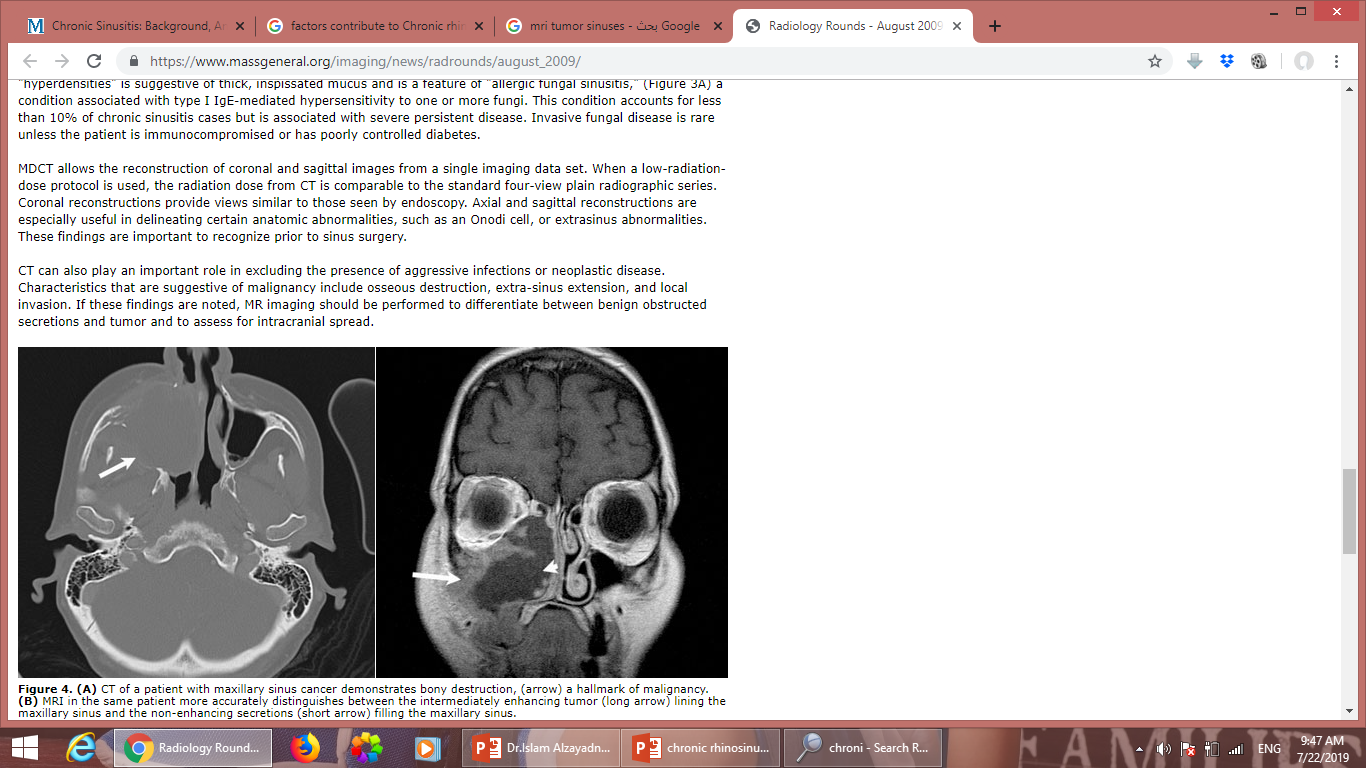 Cultures and biopsies
Maxillary sinus tap, endoscopically directed middle meatal culture

Biopsy samples from the maxillary sinus mucosa of patients with chronic sinusitis show basement membrane thickening, atypical gland formation, goblet cell hyperplasia, mononuclear cell infiltration, and sub-epithelial edema. The mononuclear cell infiltrate often predominantly demonstrates neutrophils in acute disease and eosinophils in chronic disease. Rarely, squamous cell metaplasia may be seen.
Management
Assess patients with CRS or recurrent acute rhinosinusitis for multiple chronic conditions that would modify management (e.g., asthma, cystic fibrosis, immunodeficiency, ciliary dyskinesia)
Assess for nasal polyps in patients with CRS
Recommend saline nasal irrigation, topical intranasal corticosteroids, or both for symptomatic relief of CRS
According to recommendations of last update2015 guidelines by the American Academy of Otolaryngology--Head and Neck Surgery Foundation
Nasal douching (saline irrigation)
This    > Reduces nasal symptoms.
              > Improve quality of life.
              > Improve endoscopic findings.

Mechanism   - Prevents crust accumulation.
                           - Promotes mucociliary clearance
Corticosteroids
Initial oral steroid therapy followed by topical steroid therapy was found to be more effective than topical steroid therapy alone in decreasing polyp size and improving olfaction in patients with CRS with at least moderate nasal polyposis.
For maintenance therapy topical corticosteroids are the main stay.

Side effects of systemic steroids:
Osteoporosis.            
Growth retardation.
Cataract ,glaucoma

Ant leukotriene agents can be adjunctive to the effect of the steroids, especially in patients with asthma or an allergy to aspirin
Antimicrobial therapy
An adequate antibiotic trial in CRS usually consists of a minimum of 3-4 weeks of treatment, preferably culture directed.

Empiric therapeutic regimens include the combination of a penicillin (eg, amoxicillin) plus a beta-lactamase inhibitor (eg, clavulanic acid), a combination of metronidazole plus a macrolide or a second- or third-generation cephalosporin, and the newer quinolones (eg, moxifloxacin).

Antibiotic therapy is often required for up to 6 weeks or longer and should not be discontinued until the patient is asymptomatic. Discontinuation of antimicrobial therapy prior to complete resolution increases the likelihood of relapse.
Decongestants
Vasoconstriction of dilated blood vessels.

Symptomatic relief nasal congestion.

No therapeutic efficacy for the treatment of sinusitis or polyps.
Surgical Treatment  of Chronic Rhinosinusitis
Surgical care is used as an adjunct to medical treatment in some cases. Surgical care is usually reserved for cases that are refractory to medical treatment and for patients with anatomic obstruction. 
The goal in surgical treatment is to reestablish sinus ventilation and to correct mucosal opposition in order to restore the mucociliary clearance system. Surgery strives to restore the functional integrity of the inflamed mucosal lining.

Recent advances in endoscopic technology and a better understanding of the importance of the ostiomeatal complex in the pathophysiology of sinusitis have led to the establishment of functional endoscopic sinus surgery (FESS) as the surgical procedure of choice for the treatment of chronic sinusitis
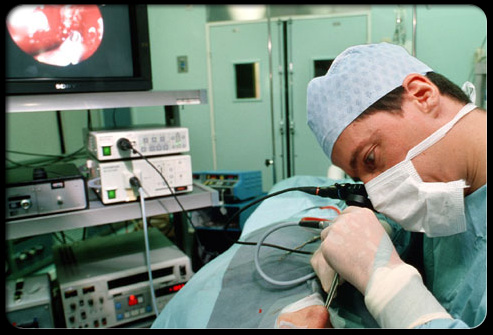 Extent of surgery
Extended surgery doesn´t yield better results than limited surgery.
{Surgery stops there ,where pathology stops }
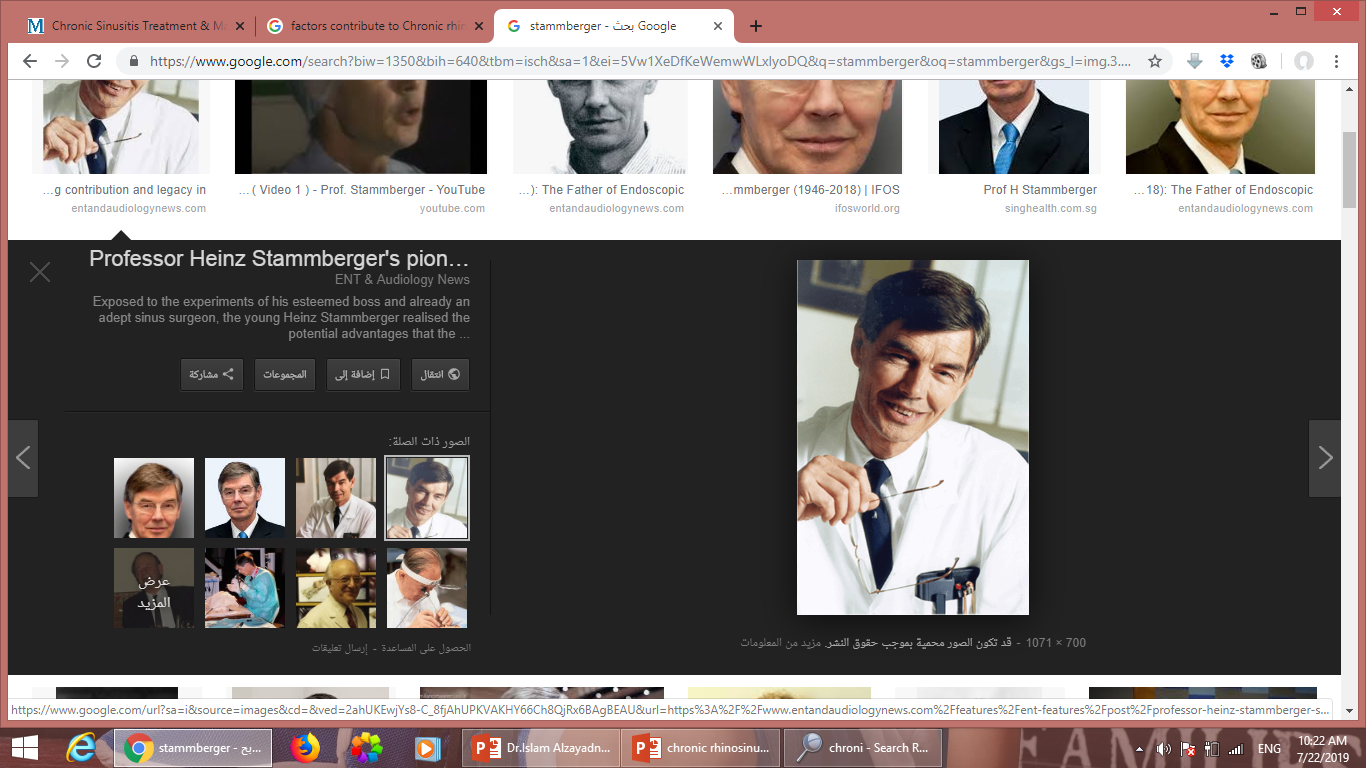 Professor Heinz Stammberger 
(1946-2018) The Father of Endoscopic Sinus Surgery
Complications of CRS
Mucoceles are chronic, slowly expanding lesions in any of the sinuses that may result in bony erosion and subsequent extension beyond the sinus. 
If the Mucocele becomes secondarily infected and the contents purulent, it is described as a pyocele.
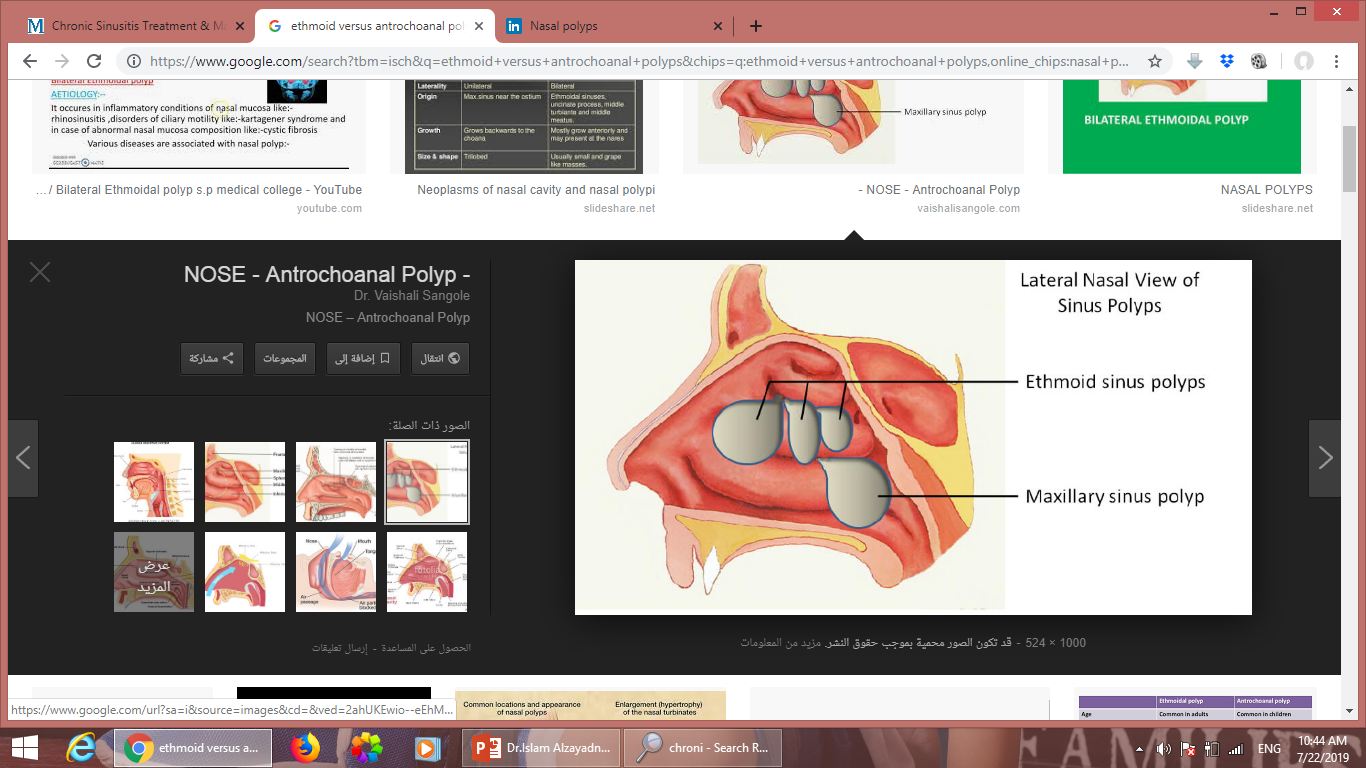 Nasal polyps
Edematous pedunculated masses arising from the mucous lining of paranasal sinuses
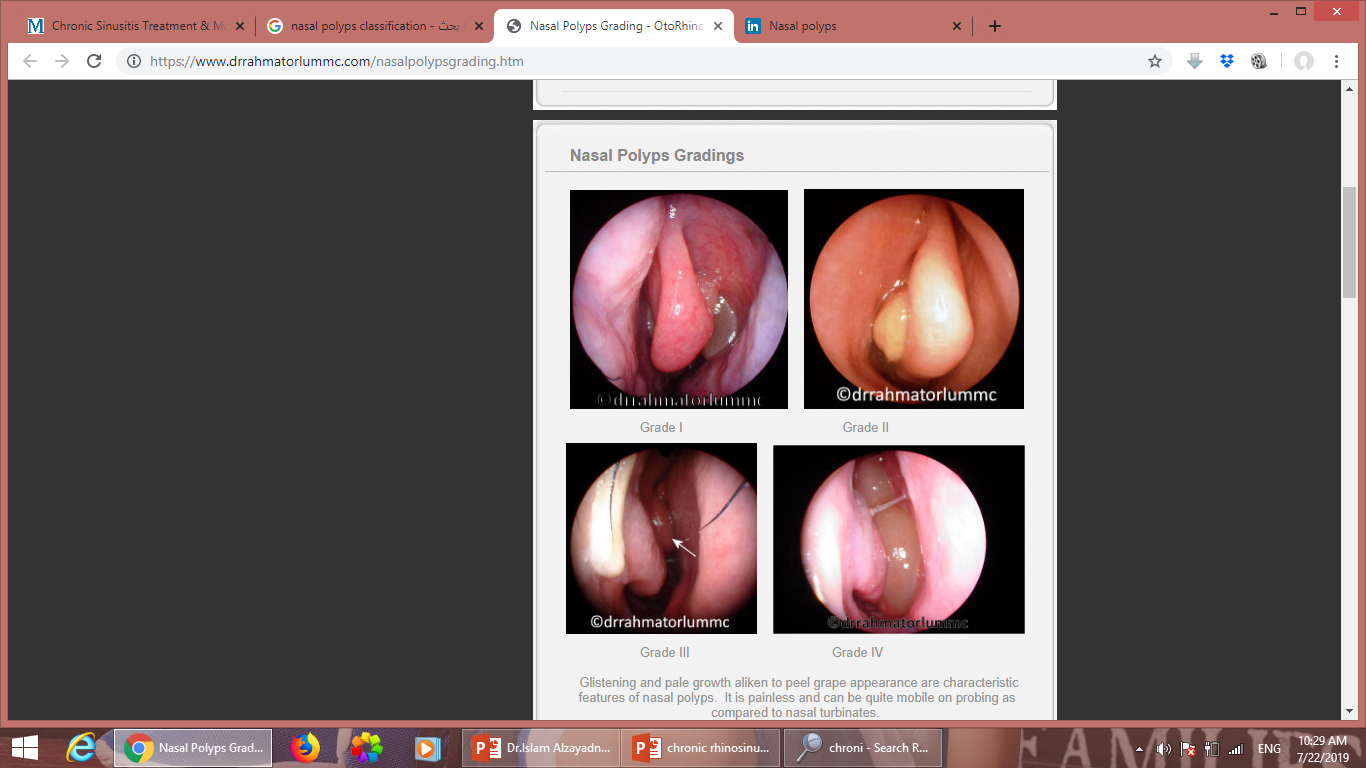 Glistening and pale growth liken to peel grape appearance are characteristic features of nasal polyps. 

 It is painless and can be quite mobile on probing as compared to nasal turbinates.
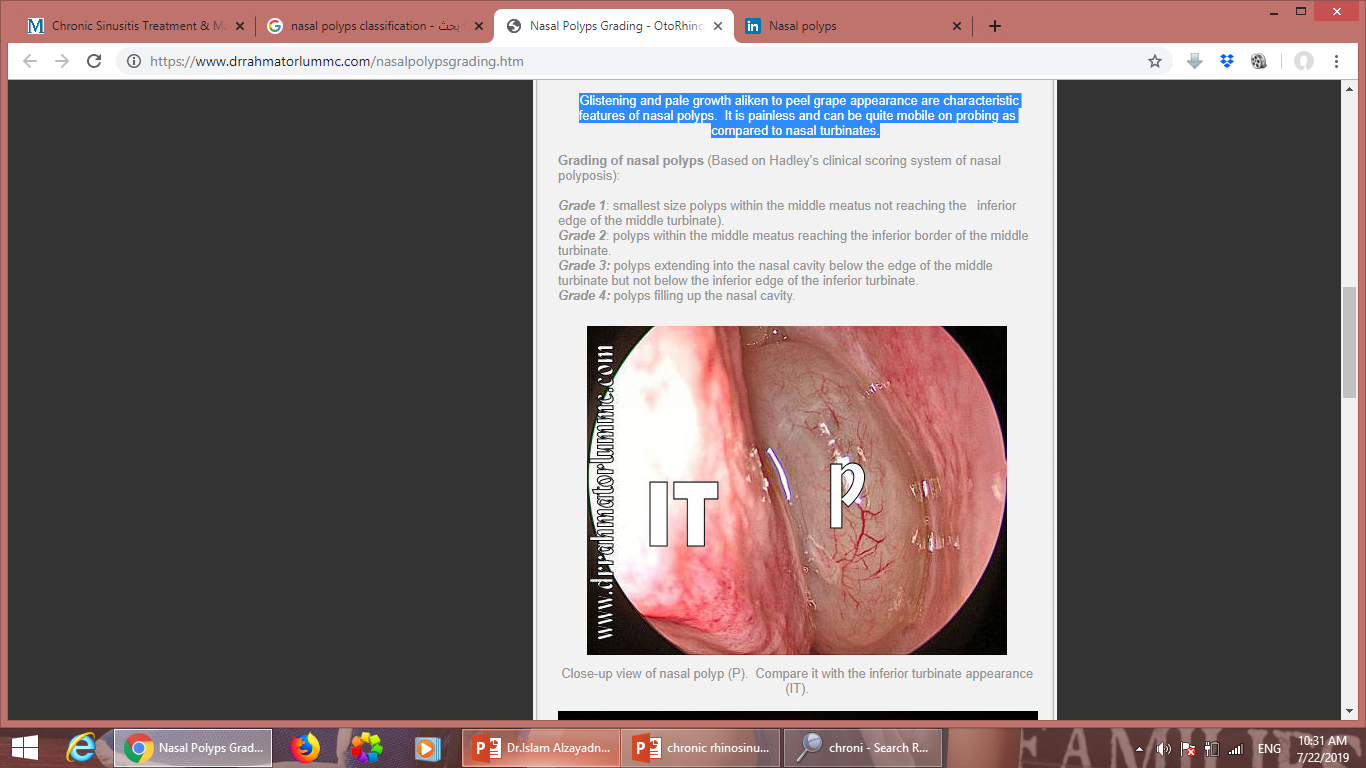 Close-up view of nasal polyp (P).  Compare it with the inferior turbinate appearance (IT)
Theories of pathogenesis
Bernstein theory :  
Inflammatory changes in lateral nasal wall or sinus mucosa, polyps originate from contact area. Ulceration, reepithelialisation and new gland formation. Inflammatory processes from epithelial cells, endothelium and fibroblasts. Integrity of sodium channels affected
Vasomotor theory:
increased vascular permeability and impaired vascular regulation cause detoxification of mast-cell products (eg, histamine). The prolonged effects of these products within the polyp stroma result in marked edema (especially in the polyp pedicle) that is worsened by venous drainage obstruction. 
Epithelial rupture theory
 suggests that rupture of the epithelium of the nasal mucosa is caused by increased tissue turgor in illness (eg, allergies, infections). This rupture leads to prolapse of the lamina propria mucosa, forming polyps.
Classification
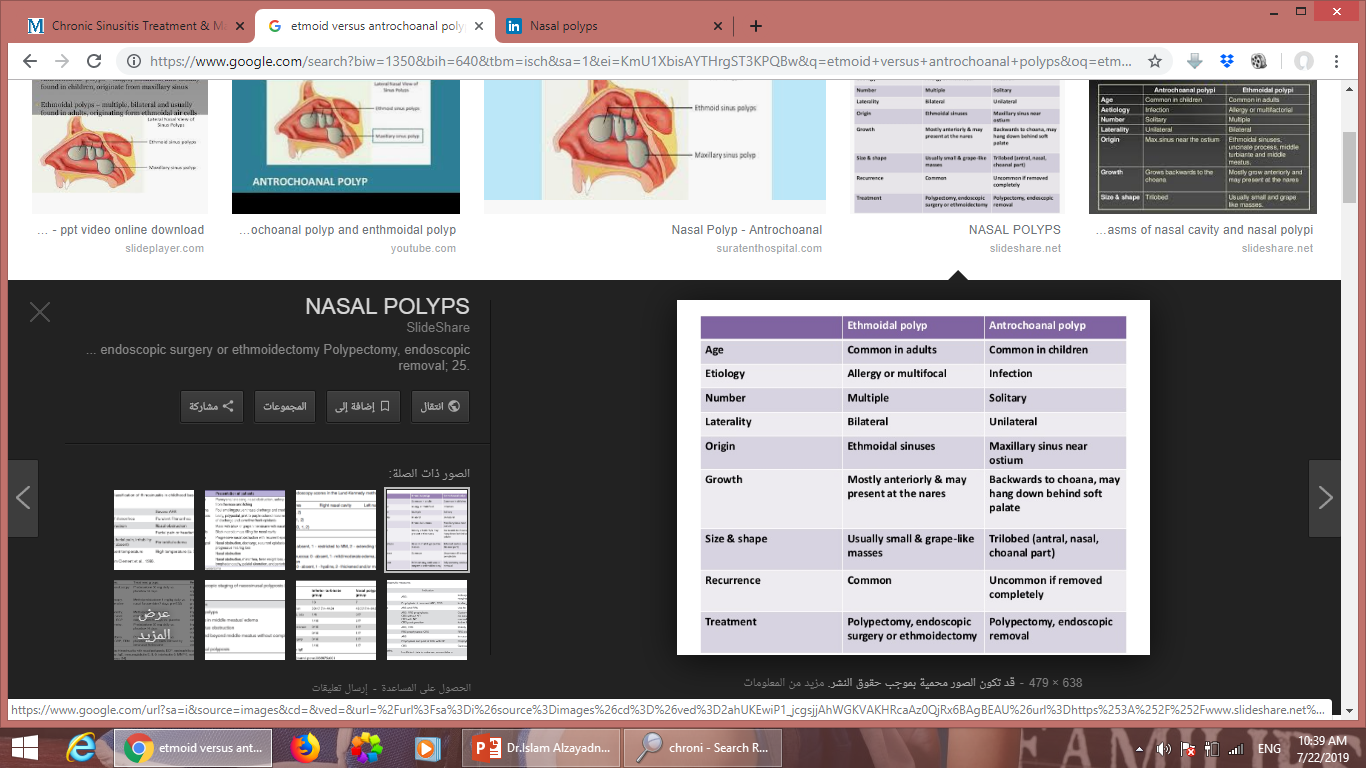 Multifactorial , Asthma is a common association
Polyps can also be a presenting feature of fungal sinusitis or Sino nasal malignancy
Antrochoanal polyp
Seen more commonly in adolescents and young children
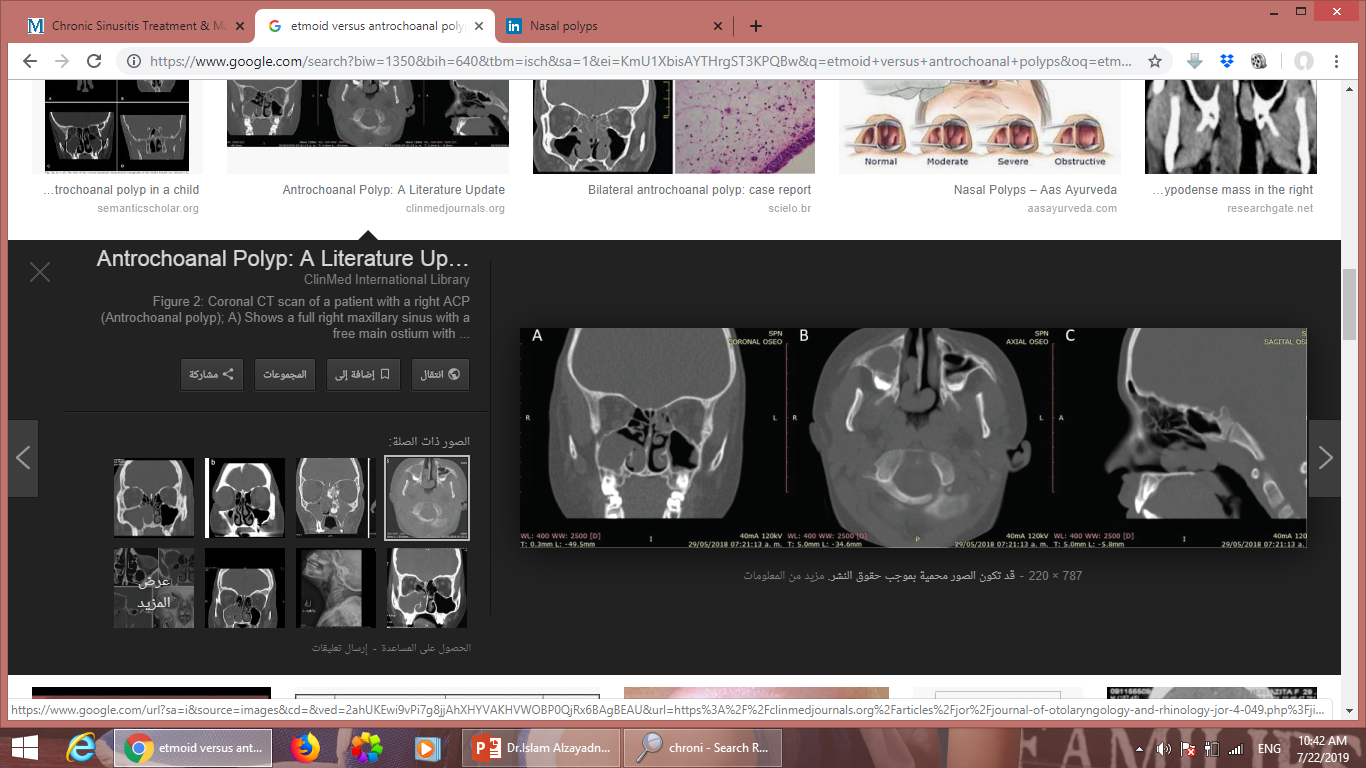 Ethmoid polyps
Usually presents in middle aged adults
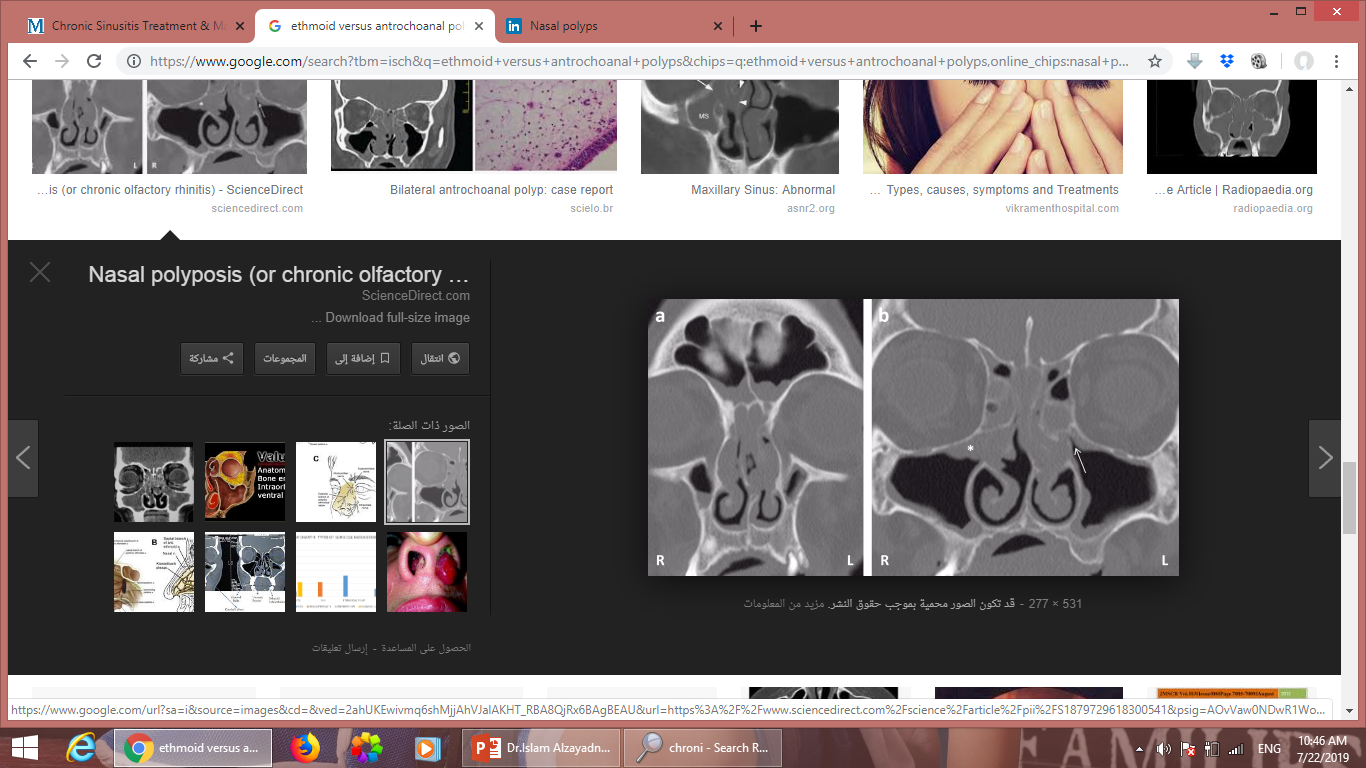 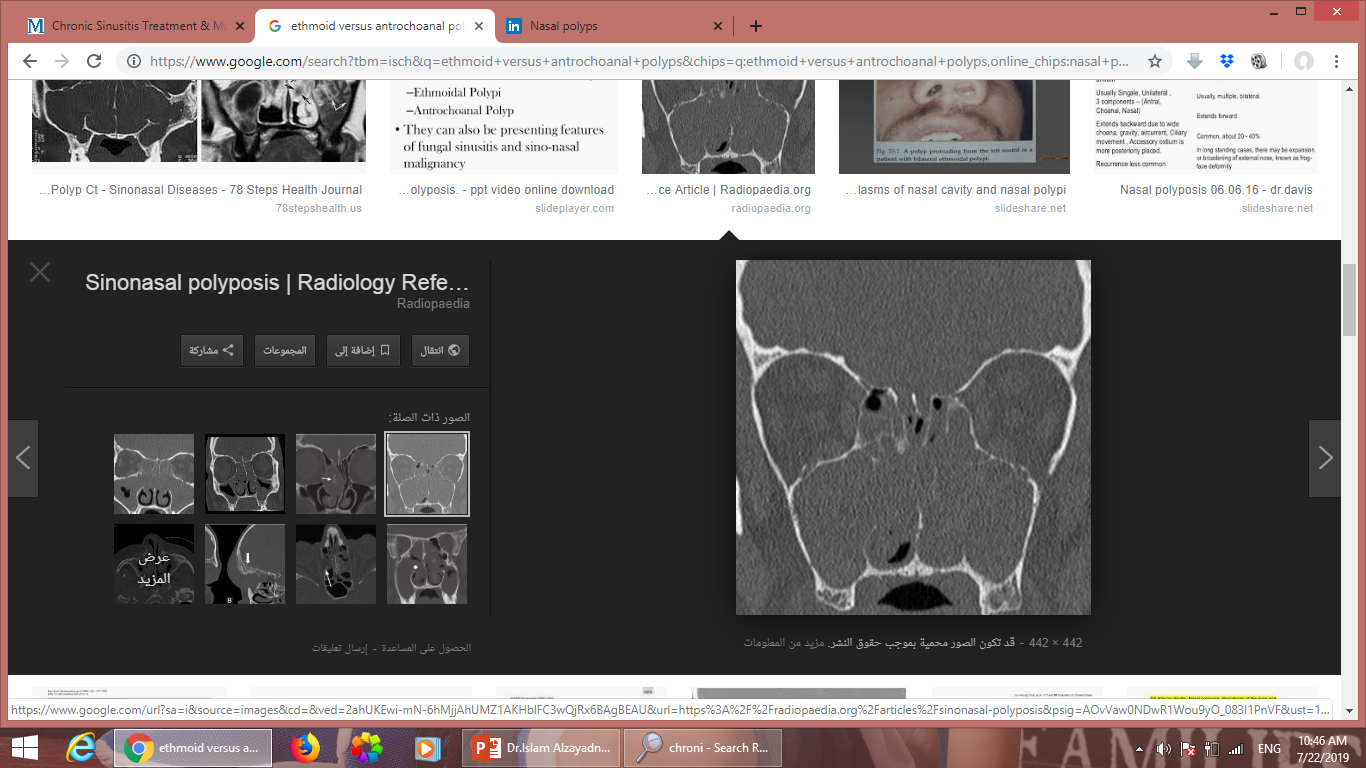 Clinical presentation
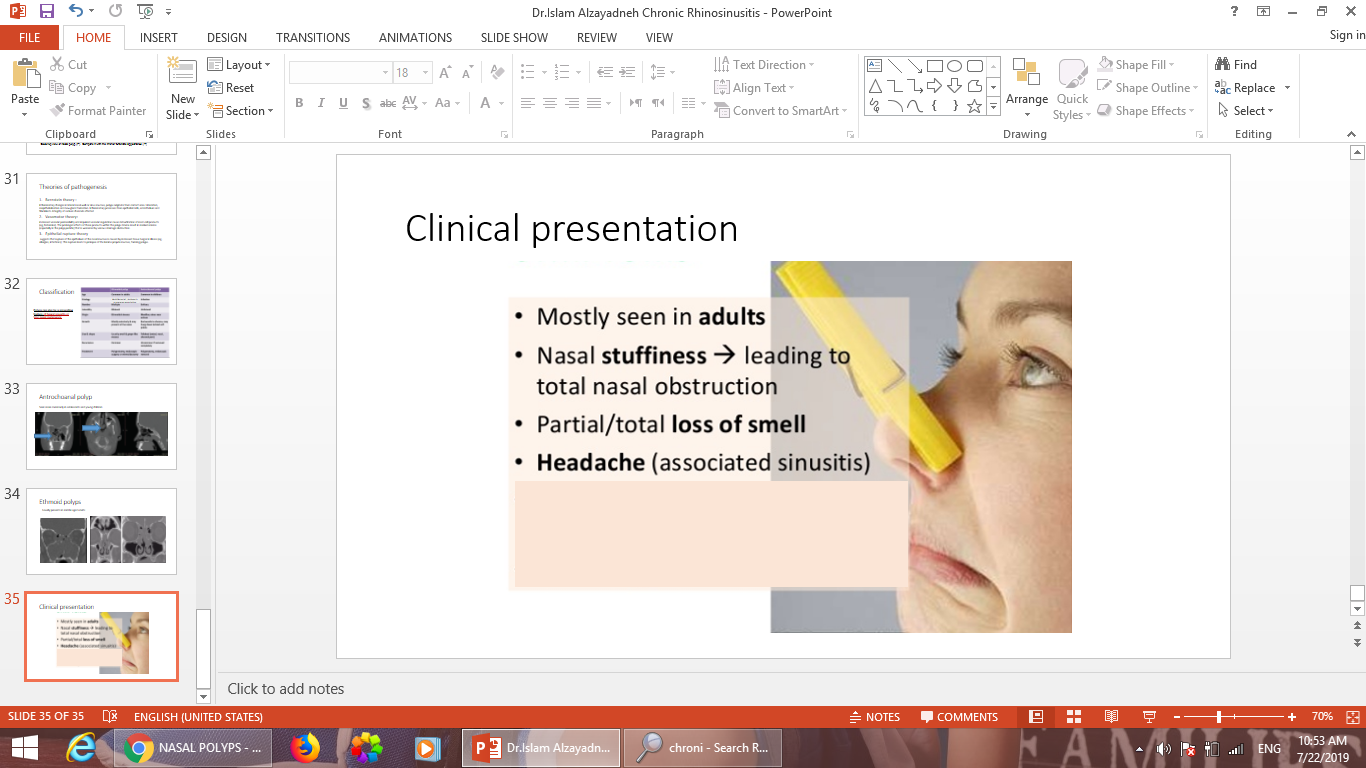 Physical exam
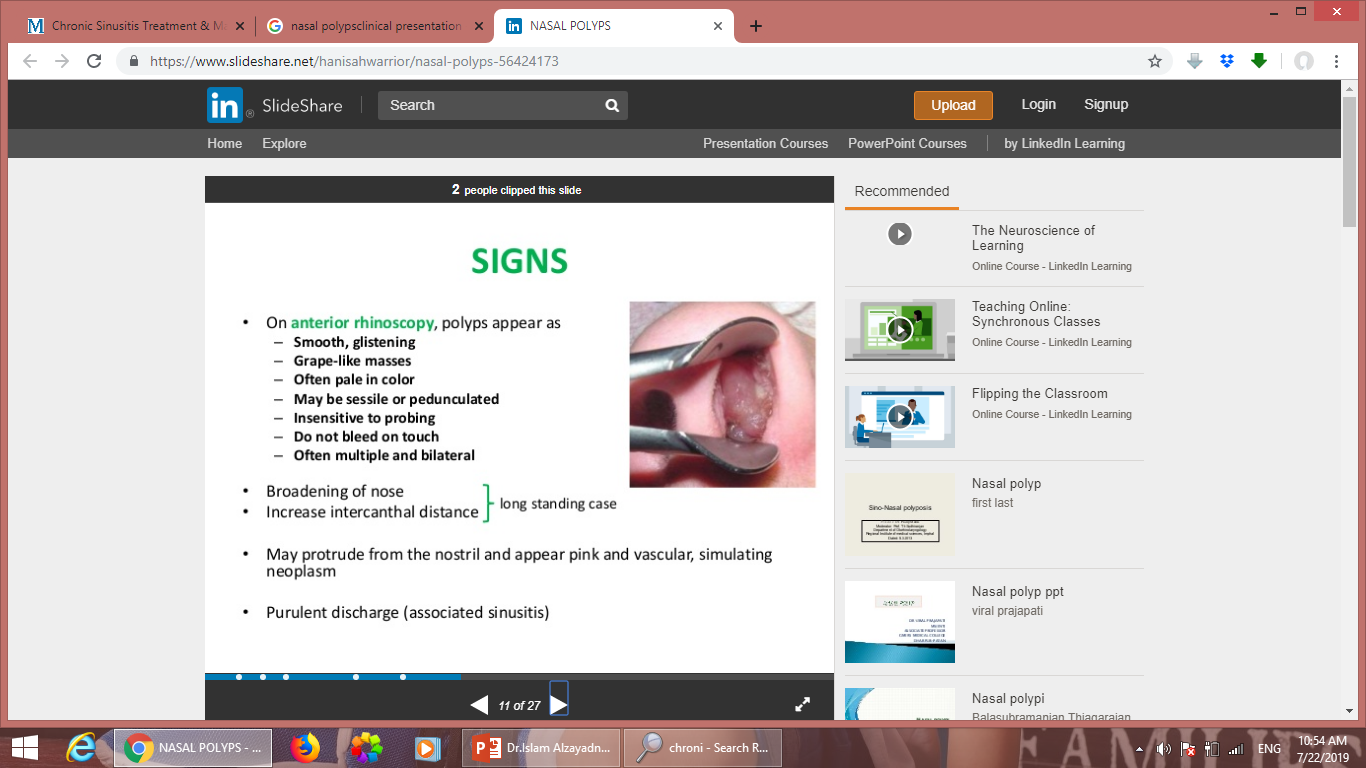 Diagnosis
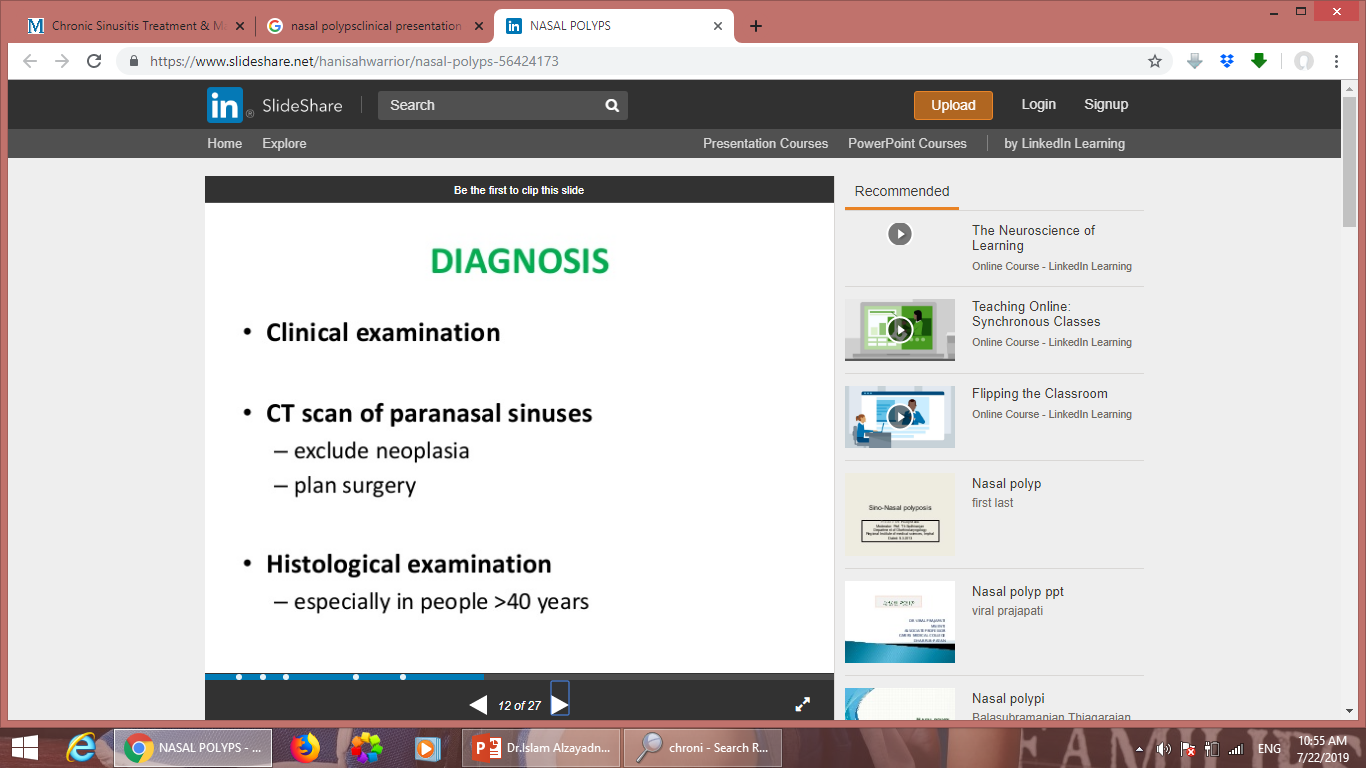 Managementethmoidal polyps
Aggressive medical management as mentioned previously in management of CRSwNP ( combination of systemic and topical steroids, antimicrobial therapy, nasal irrigation).
For refractory symptoms despite aggressive medical therapy FESS + polypectomy.
 Endoscopic sinus surgery appears to improve both olfaction and quality of life in chronic rhinosinusitis patients with nasal polyps.
Polyposis recurrence is common following treatment with medical or surgical.
ManagementAntrochoanal polyps
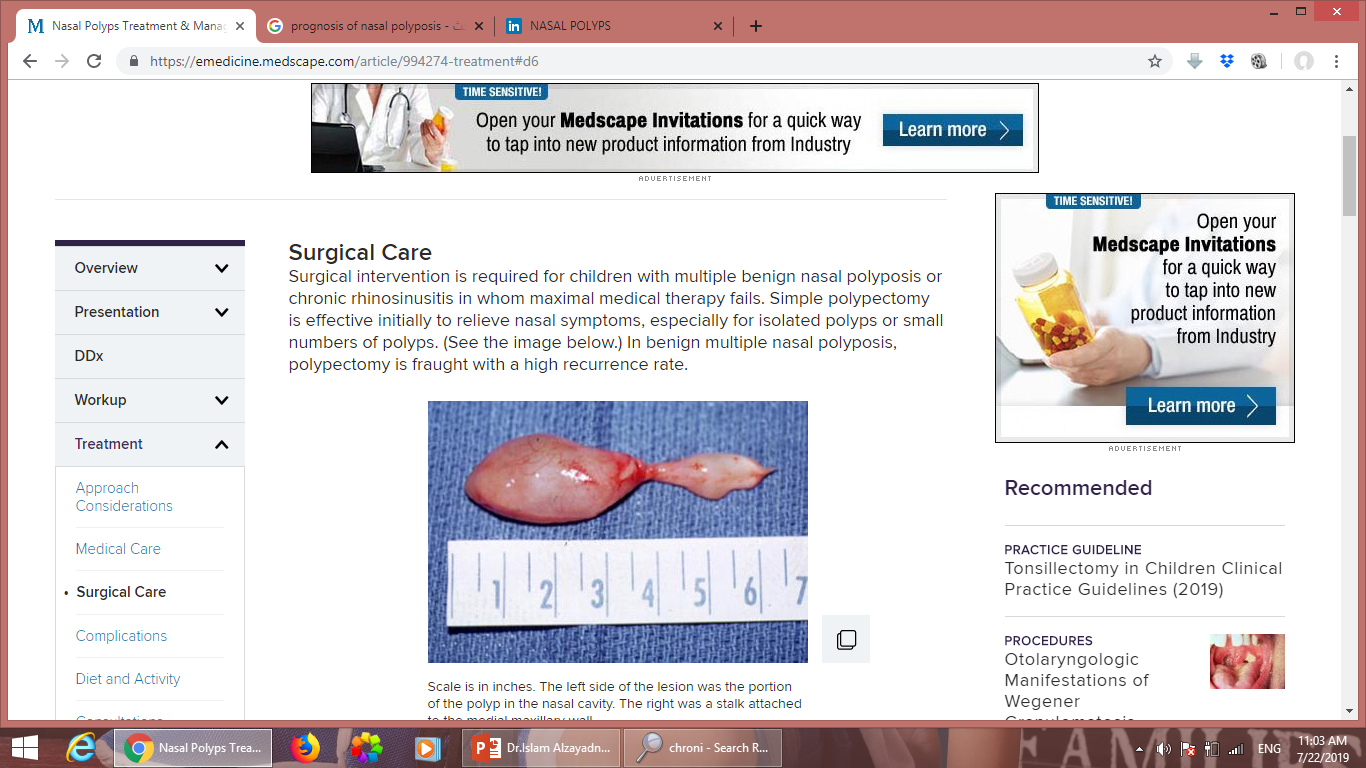 Simple polypectomy  ( avulsion from the stalk).
FESS is a better technique that not only removes the polyps but also opens the clefts in the middle meatus, where they most often form, which helps decrease the recurrence rate.
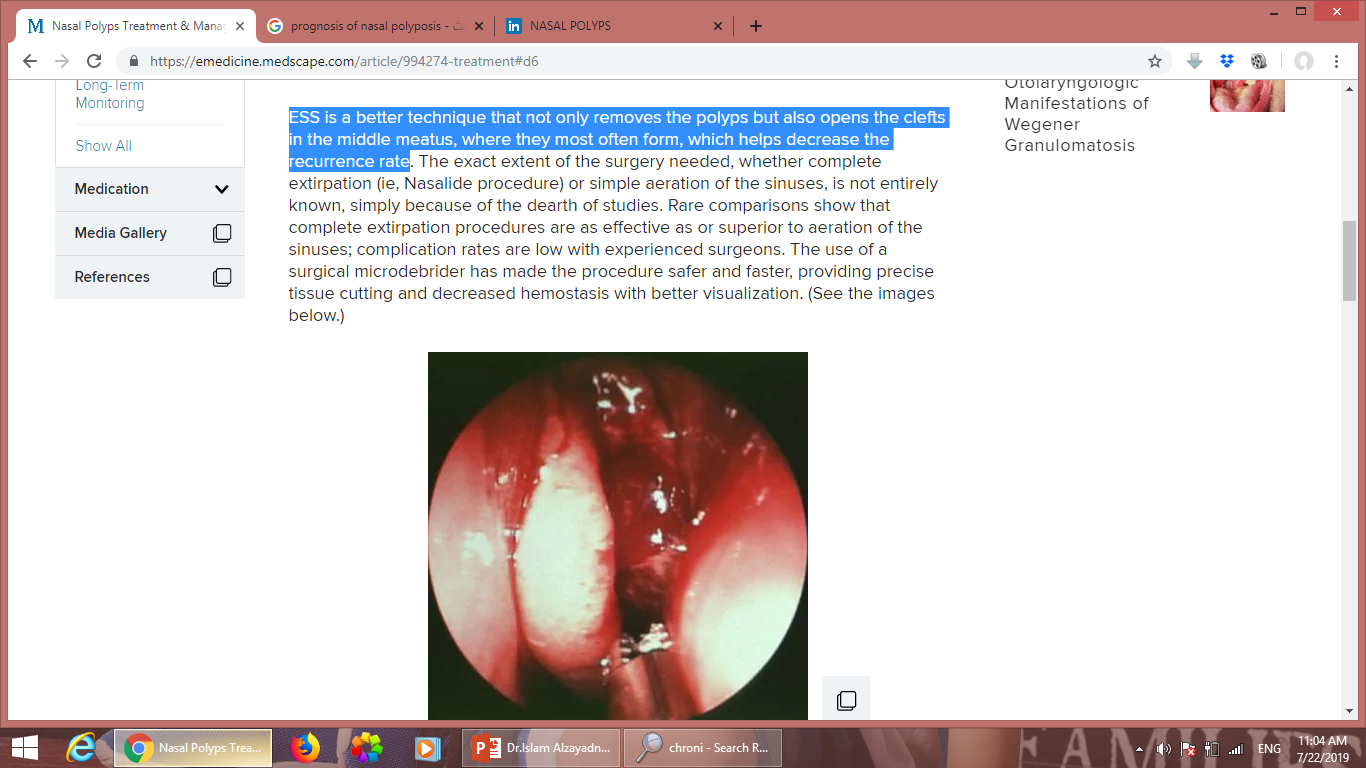 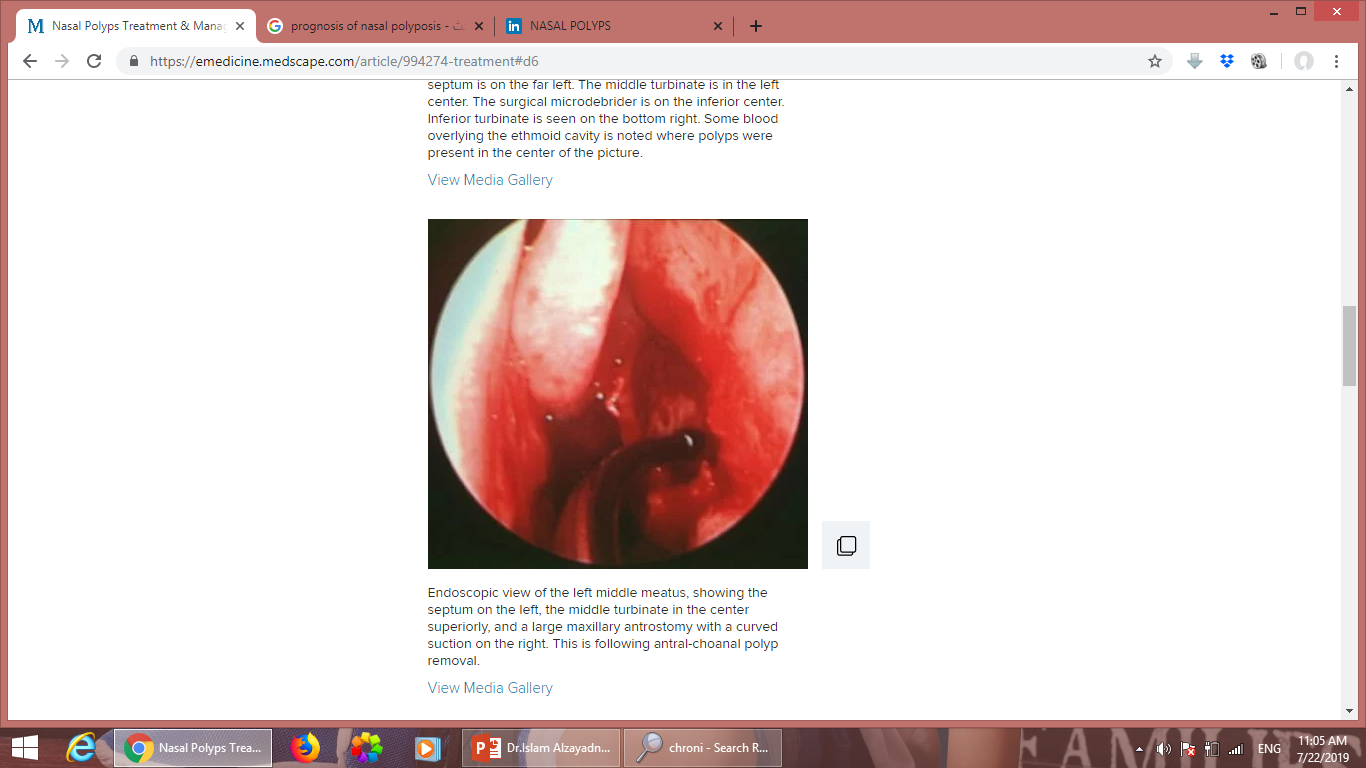 Fungal sinusitis
Classification
Classification of Infection
Non-invasive
Sinus fungal ball (Mycetoma)
Allergic fungal RS

Invasive
Acute fulminant invasive fungal sinusitis
Chronic invasive fungal sinusitis
Granulomatous invasive fungal sinusitis
Sinus Fungal Ball
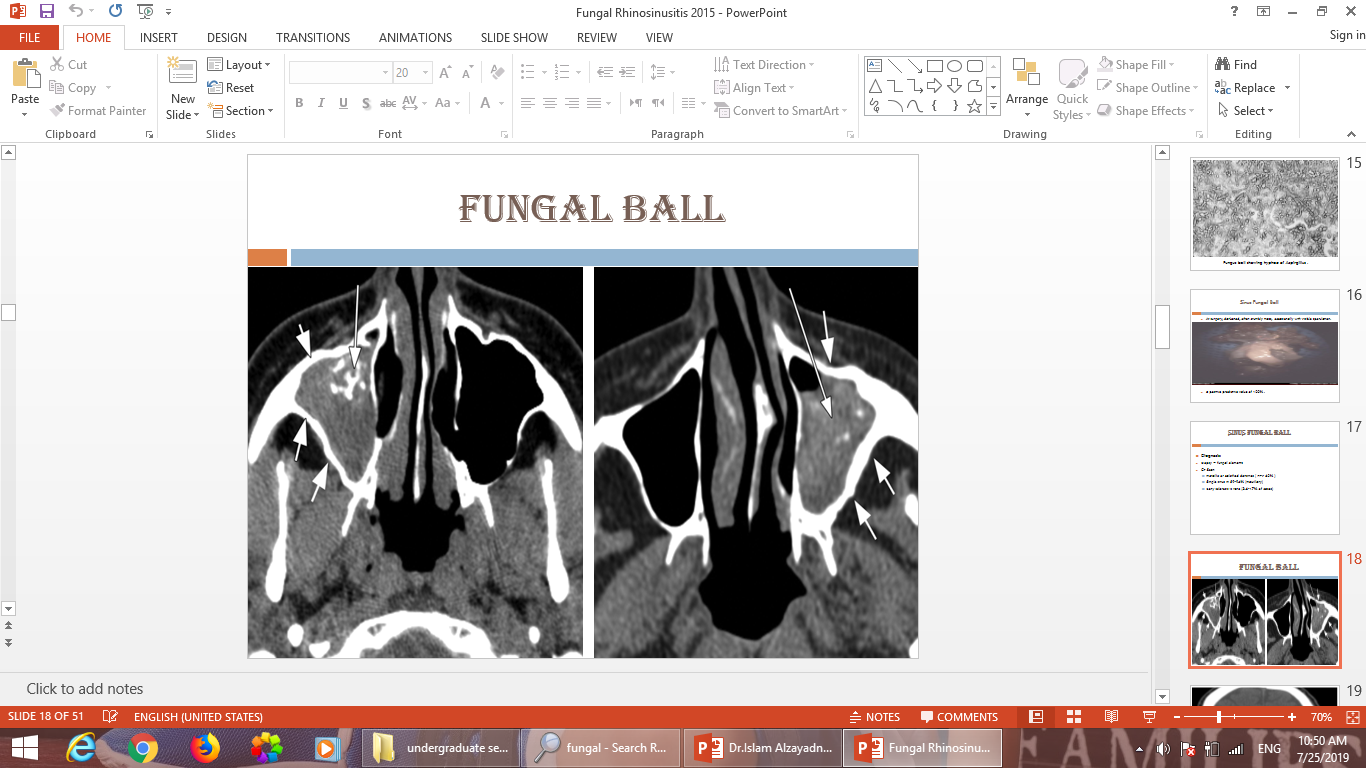 Sequestration without invasion 
Aspergillus 
Maxillary sinus  (70-80% )
concomitant in southern India.
normal immunologic status and in immunocompromised as well
Treatment : surgical (FESS)
surgical removal of the fungus ball 
No medical treatment is required 
recurrence or relapse is exceptional.
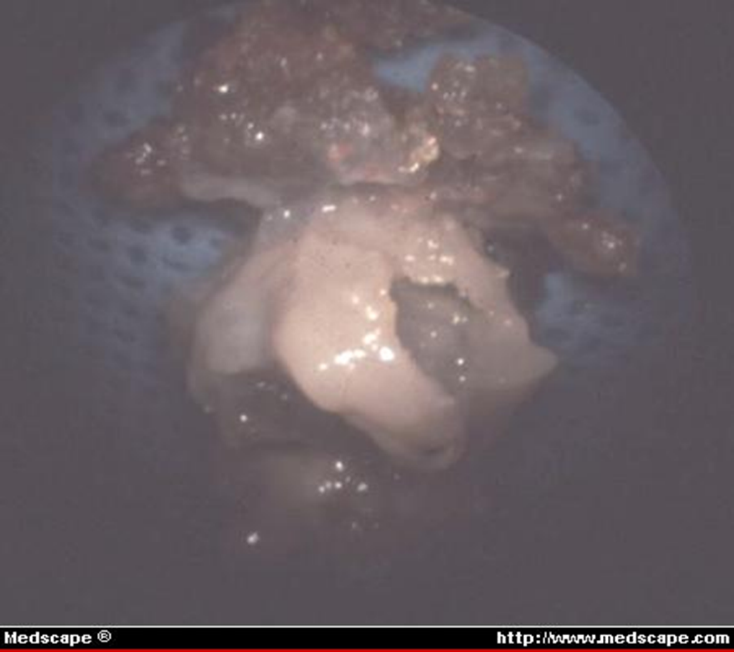 Allergic Fungal Rhinosinusitis (AFRS)
hyphal elements detected by fungal stains.
Culture : variety of fungal species.
vary geographically:
** In North America : Bipolaris and Alternaria and Curvularia .
** In northern India : Aspergillus flavus
Diagnosis :  high IgE  + no invasion
Treatment :
Surgery (FESS)
Post operative topical +/- systemic steroids
Immunotherapy
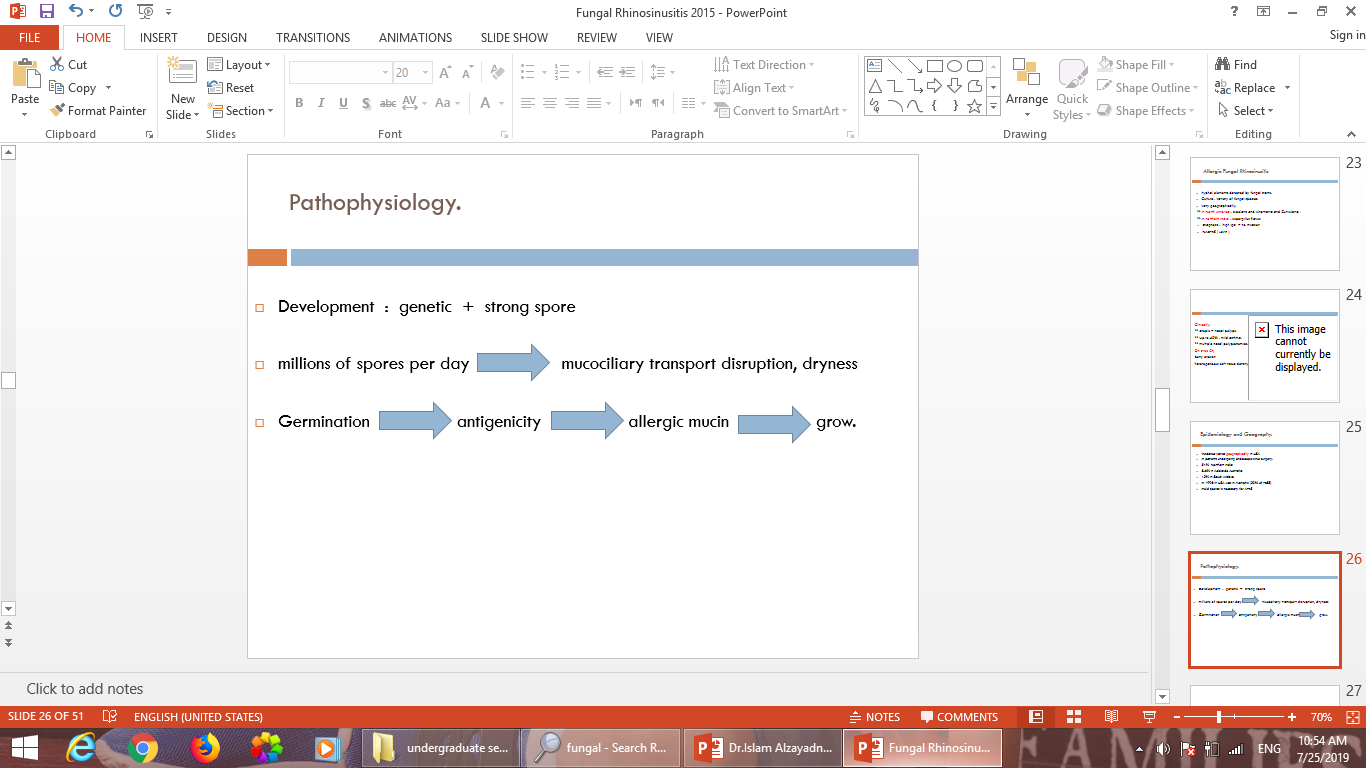 Diagnostic criteria of AFRS
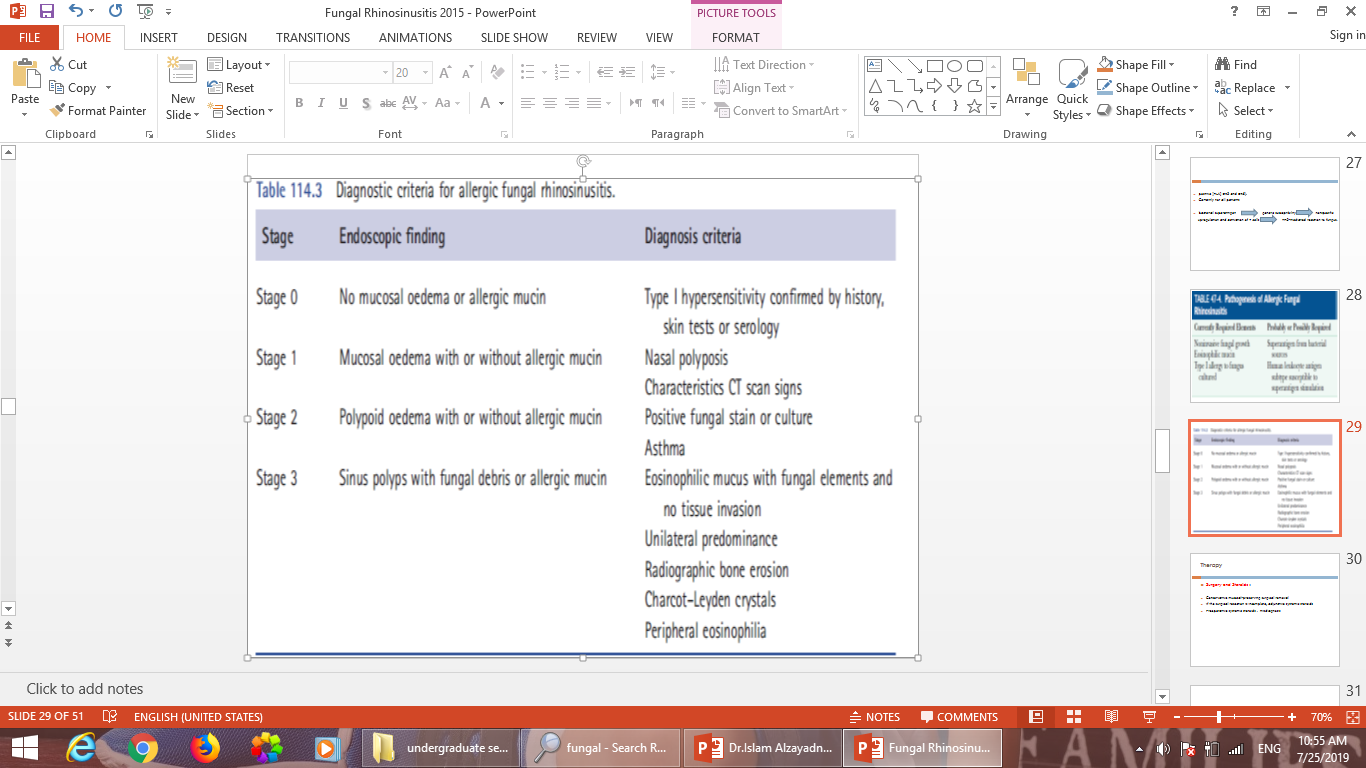 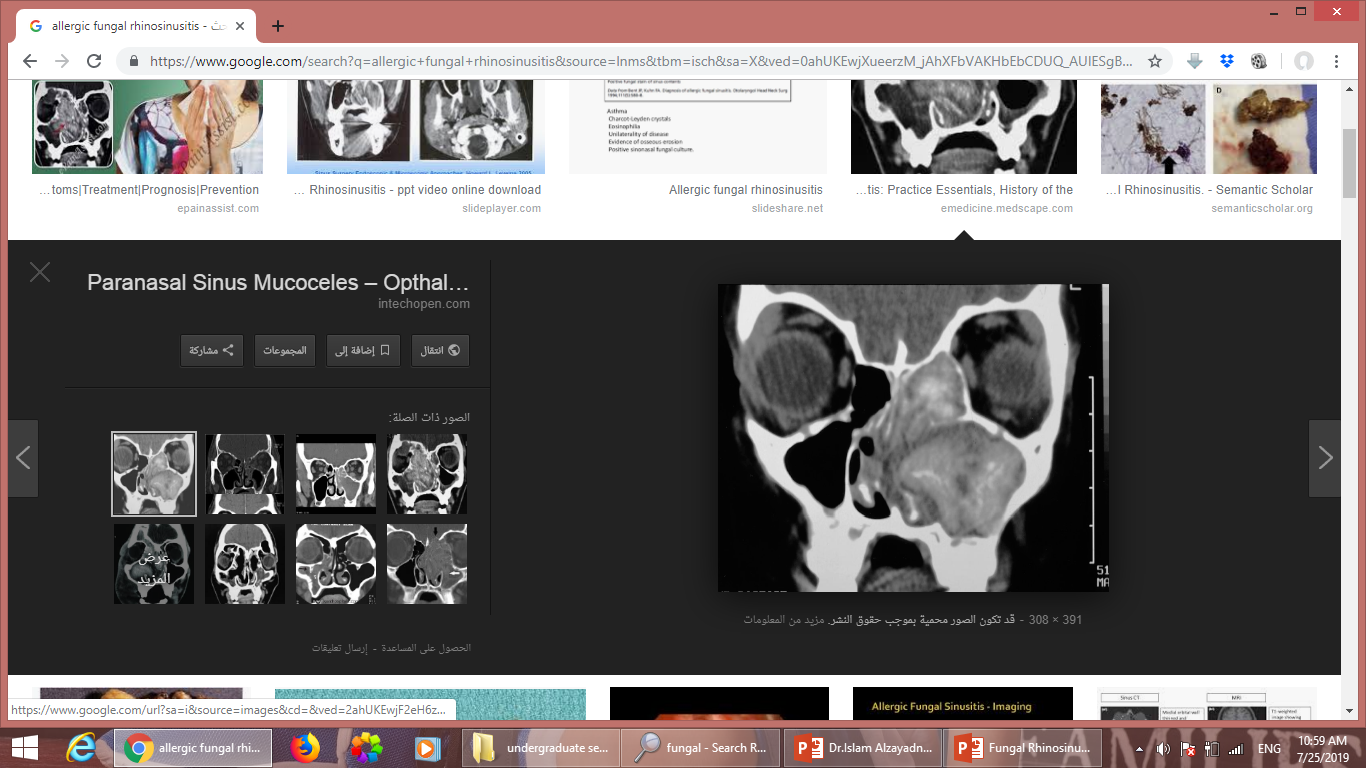 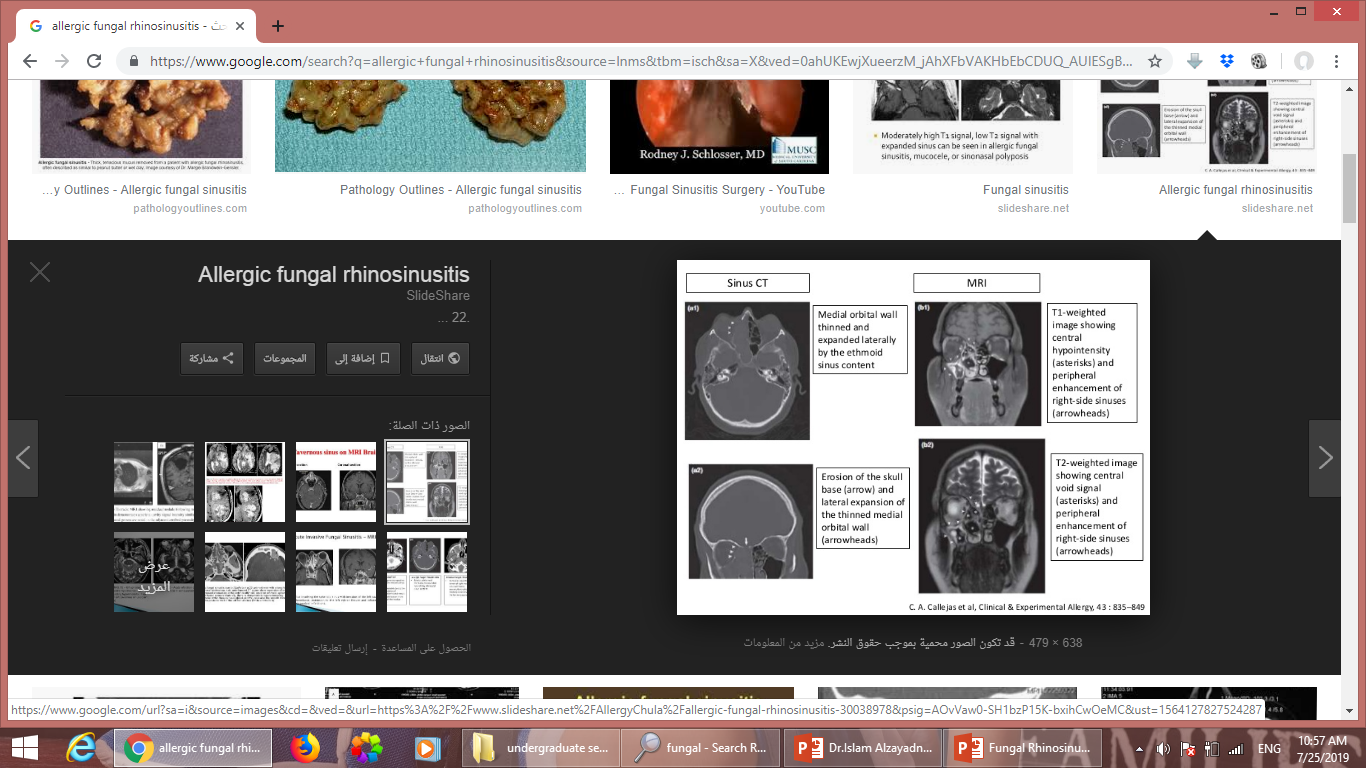 Acute fulminant Invasive Fungal Rhinosinusitis
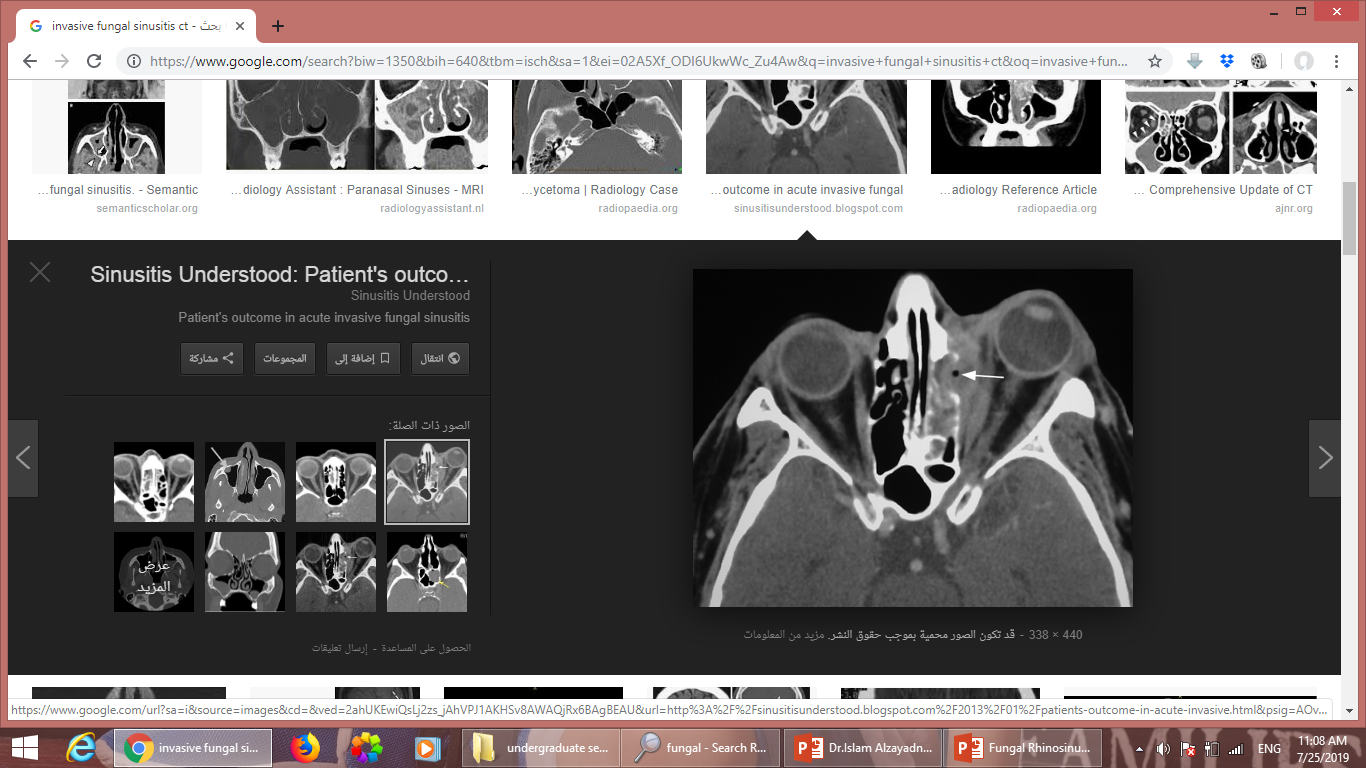 Altered host defenses : 
**  transplantation
**  DKA
**  leukemia.
Mainly due to Aspergillus (A. fumigatus or A. flavus.), Mucormycosis
 The time course is rapid, and on histopathologic inspection, the fungus can be seen invading tissue.
Invasive FRS may be present  :
     **  Ophthalmoplegia, orbital swelling
     **  proptosis, and visual loss

Nasal endoscopy : necrosis of the nasal mucosa, only edema and pallor 
Management :
Urgent Endoscopic debridement.
Combined with systemic antifungal therapy (Amphotericin B)
Thank you
Good luck